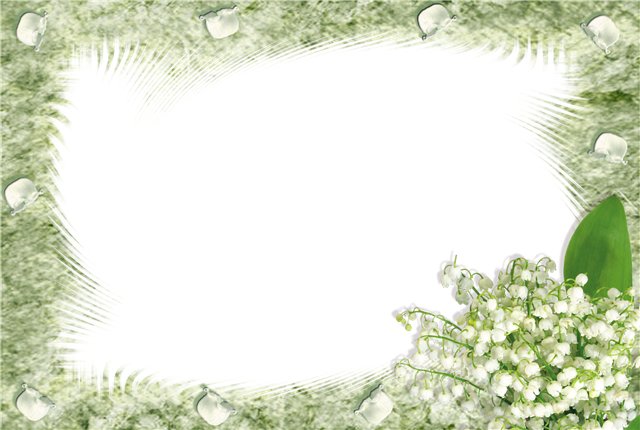 Односоставные  предложения
8 класс
Урок   рефлексии
МАОУ СОШ п.ДЕМЯНСК
Учитель:МАЛКОВА  Т.Г.
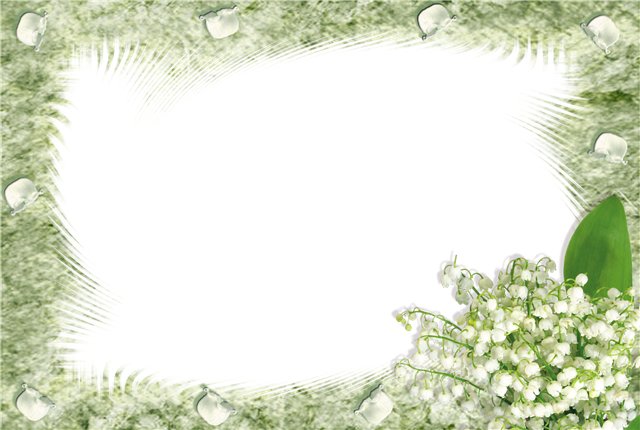 Давайте понимать друг друга с полуслова,
Чтоб, ошибившись раз, не ошибиться снова,
Давайте жить, во всем друг другу потакая, -
Тем более что жизнь короткая такая.
Булат Окуджава
Найдите         «лишнее»        предложение
6.  Бережно относитесь ко всему живому в природе.
1.По утрам хорошо работалось.
2.Живи, родник, живи!
3. Стучат – откройте дверь.
4. И скучно, и грустно, и некому руку подать..
5.В окнах  слабой позолотой занимался рассвет.
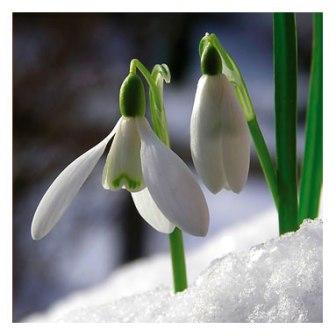 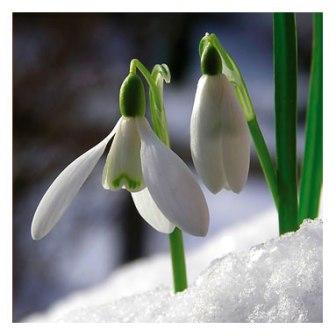 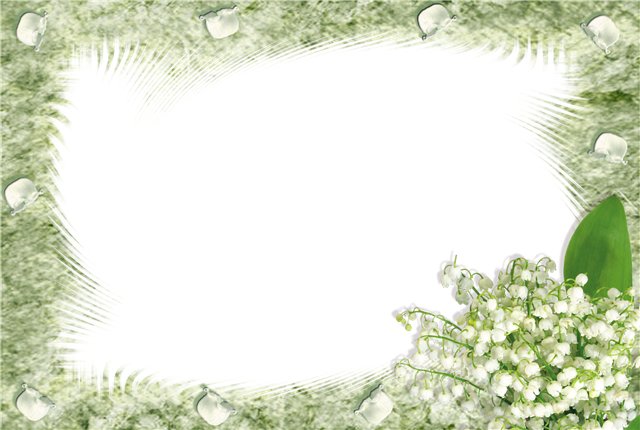 Предложение  – это……
В отличие от словосочетаний предложение  имеет…..
По цели высказывания  предложения  бывают…..
По  эмоциональной окраске  предложения   бывают…….
По количеству грамматических основ предложения делятся  на…….
Простые   предложение   по строению грамматической основы делятся на….
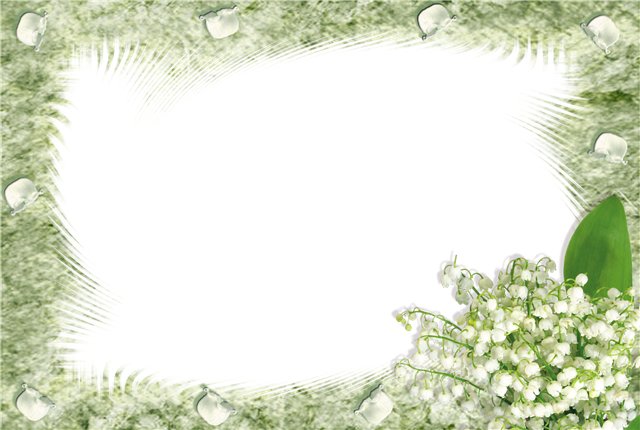 Односоставные предложения – это….
Назывные  предложения –это…
Лингвистическая задача
Каково значение  терминов подлежащее, сказуемое?
Предложение, слово – какое из этих слов заимствованное, какое исконно русское?
ЭТАЛОН  С. Р. № 1
А 1. Тротуары  заливают асфальтом.  (неопределенно -личное.)
А2. Безличное
А3.  Похолодало,  светает поздно   и  темнеет   рано.(сложное,  состоит из  трех простых,  все безличные.)
А4.  Меня снова  привели к самозванцу и поставили перед ним  на колени.
А5.   Дарую  тебе  волю.
ЭТАЛОН  с.р. №2
Был конец ноября. До самого Гибралтара пришлось плыть среди бури с мокрым снегом. Пассажиров было много, пароход был похож на громадный отель со всеми удобствами. Жизнь протекала на нем размеренно. Вставали в тот ранний час, когда так медленно и неприветливо светало над серо-зеленой водяной пустыней, тяжело волновавшейся в тумане. Накинув фланелевые пижамы, пили кофе, шоколад, а затем садились в ванны, делали гимнастику, возбуждая аппетит и хорошее самочувствие. До одиннадцати часов полагалось бодро гулять по палубам, дыша холодной свежестью океана.
Алгоритм  определения  типов односоставных  предложений
1. Определить границы предложений (простых  и  простых в составе сложного)
2.Найти и определить главные члены предложения
3. Определить их количество.
4. Есть и подлежащее, и сказуемое – предложение двусоставное.
5. Одно   подлежащее :   односоставное 
6. Одно  сказуемое:  односоставное  предложение
назывное
Безличное
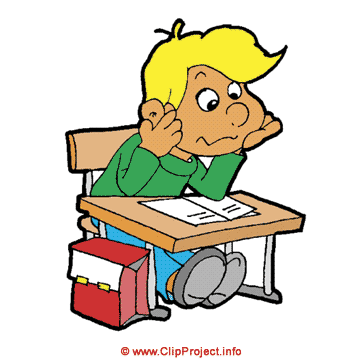 Определенно -личное
Неопределенно-личное
Обобщенно - личное
ТВОРЧЕСКИЕ  ЗАДАНИЯ
Напишите названия книг, состоящие из назывных предложений, в которых встречаются числительные
Бриллианты в лунном свете,
Бриллианты в небесах,
Бриллианты на деревьях,
Бриллианты на снегах….
(А.Фет «Знаю я, что ты, малютка…»)
Является  ли данное предложение  односоставным?  Свой ответ аргументируйте.
Чем отличаются (по  смыслу и синтаксически)  предложения:
А. Не нужно золота  ему.
Б. Не нужно  золото  ему.